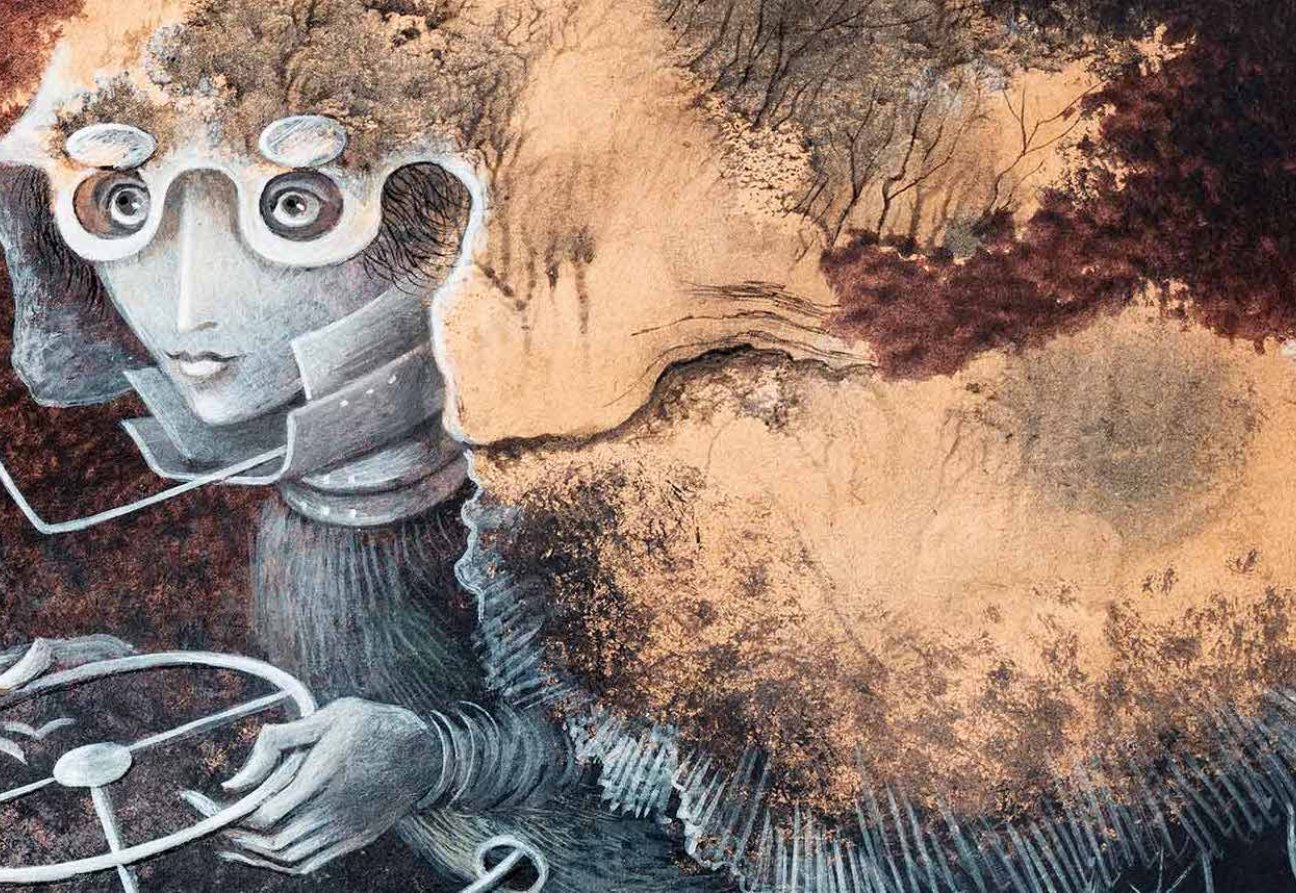 Love, Power, and the Paintings of Remedios Varo
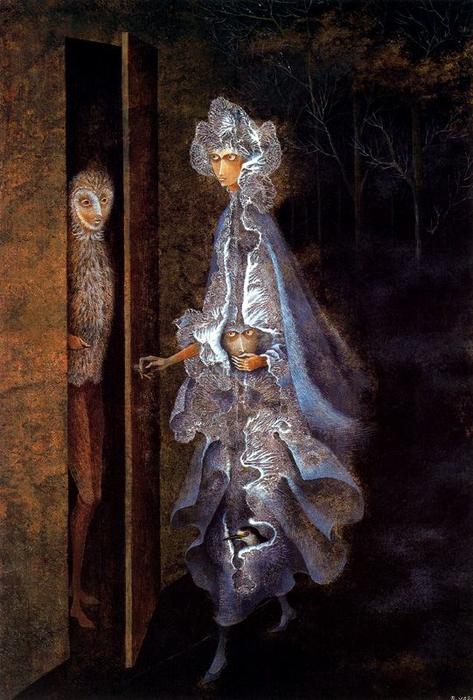 [Speaker Notes: The Encounter]
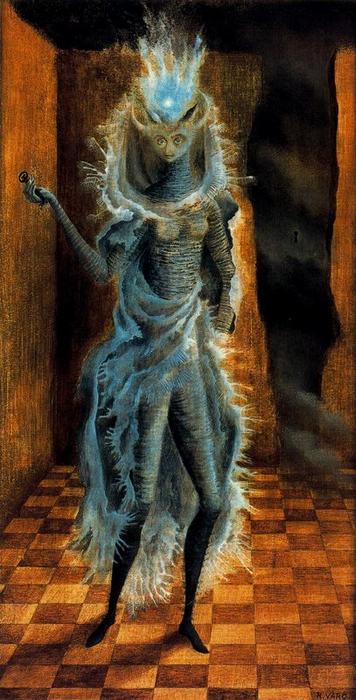 [Speaker Notes: Minotaur]
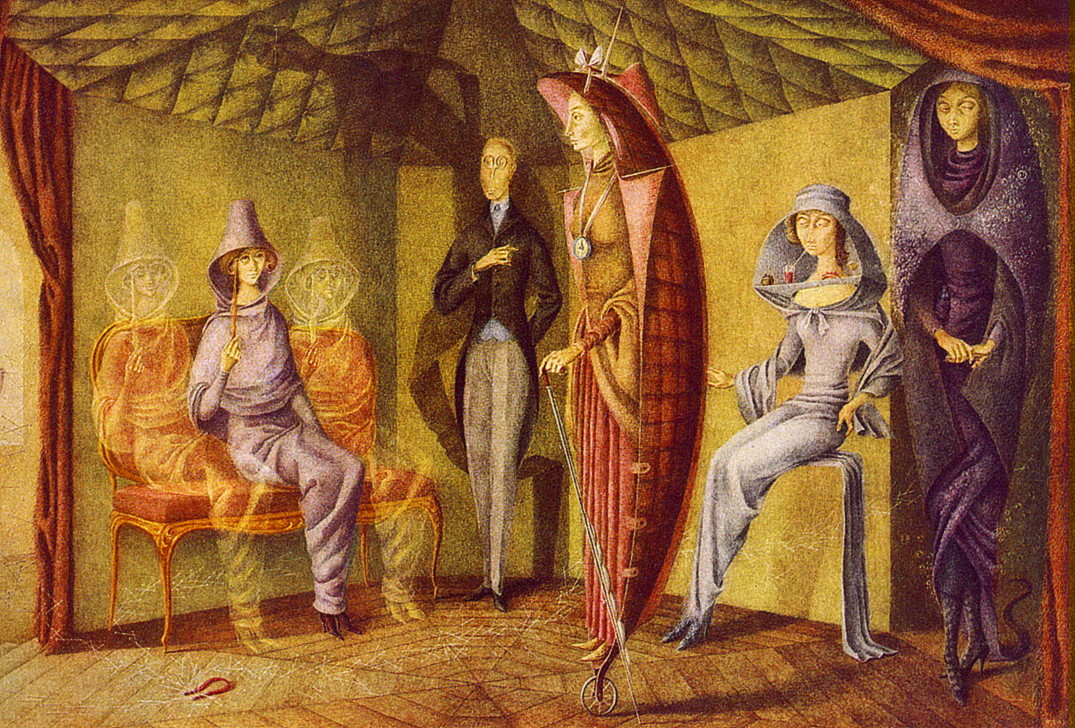 [Speaker Notes: Women’s Tailor]
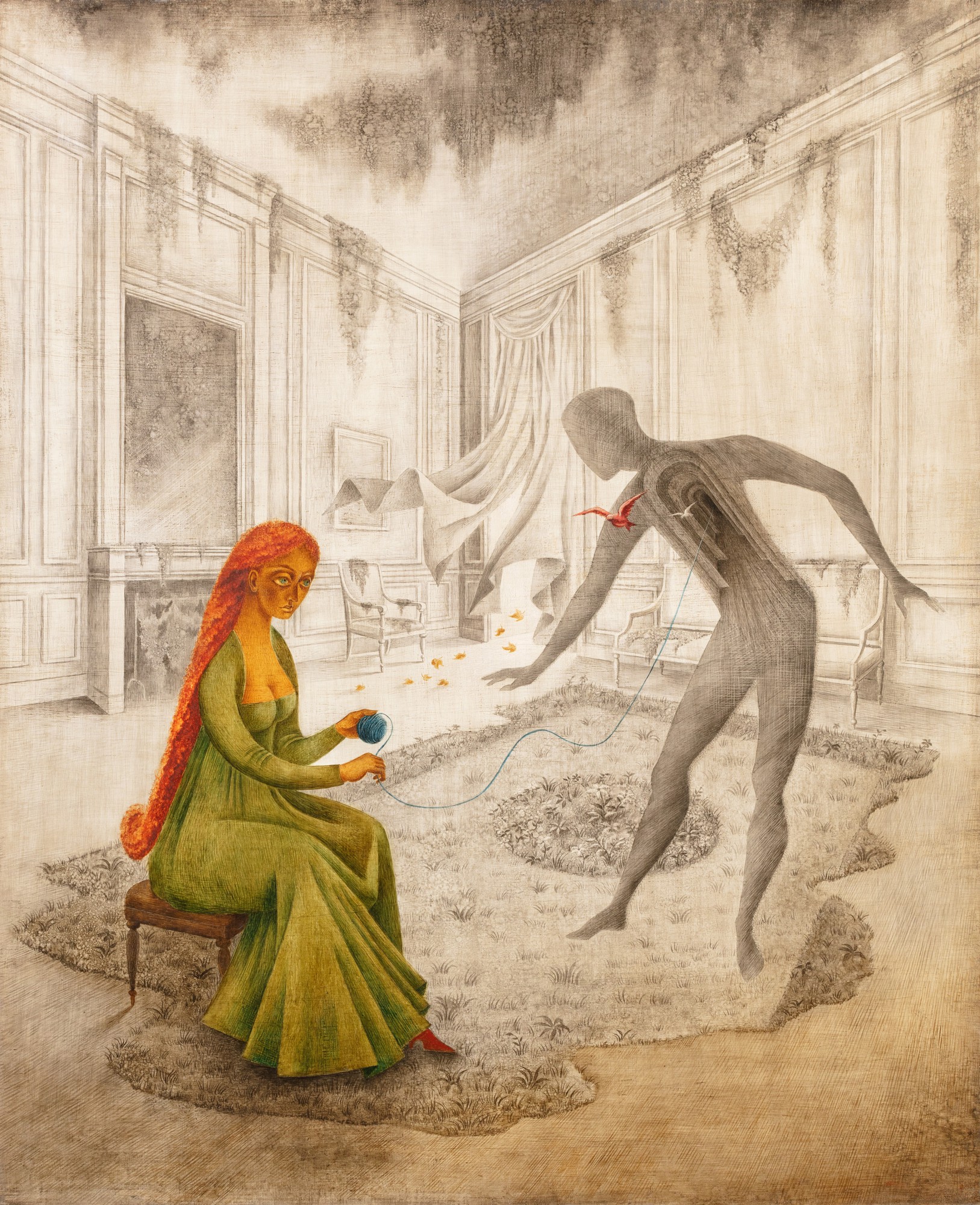 [Speaker Notes: Dead Leaves]
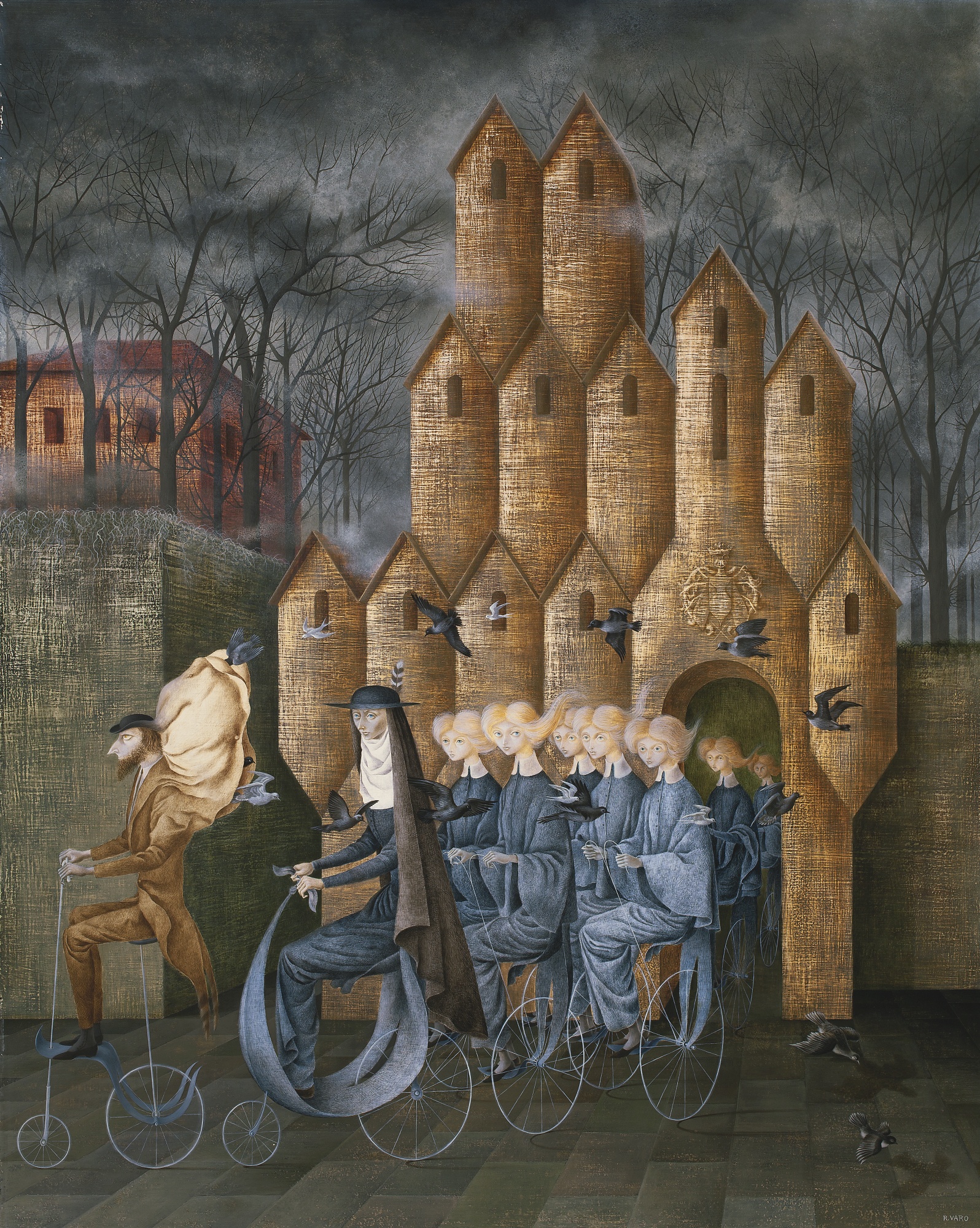 [Speaker Notes: Toward the Tower (1st painting in a triptych that includes Embroidering the Earth’s Mantle)]
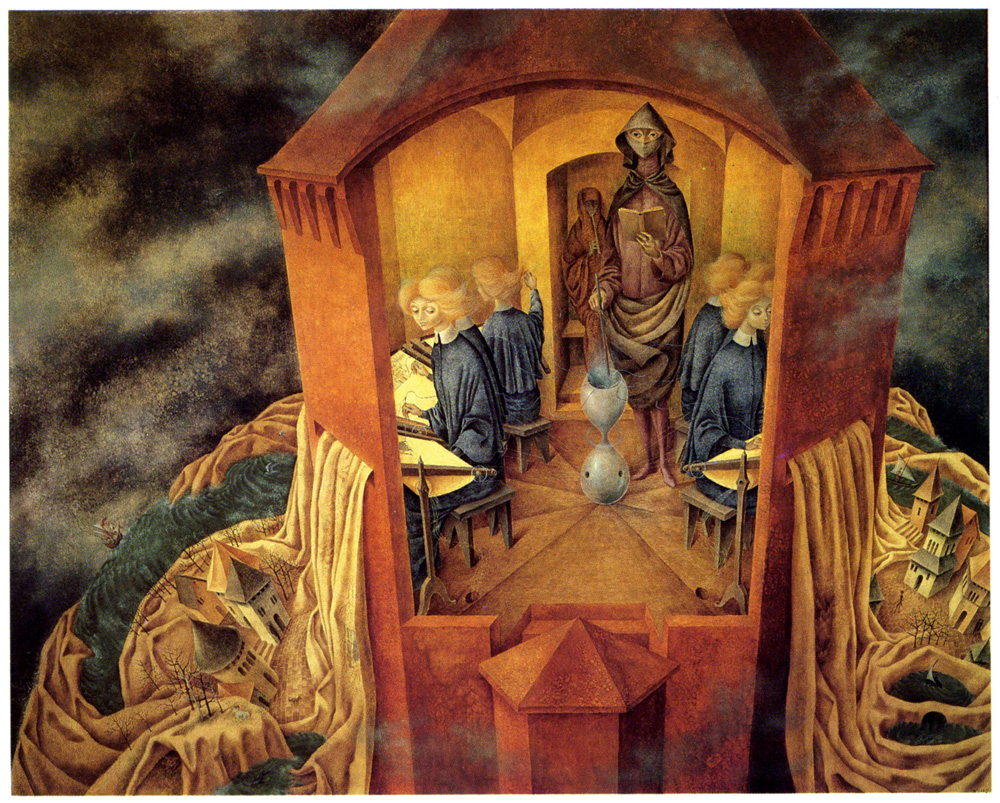 [Speaker Notes: Embroidering the Earth’s Mantle]
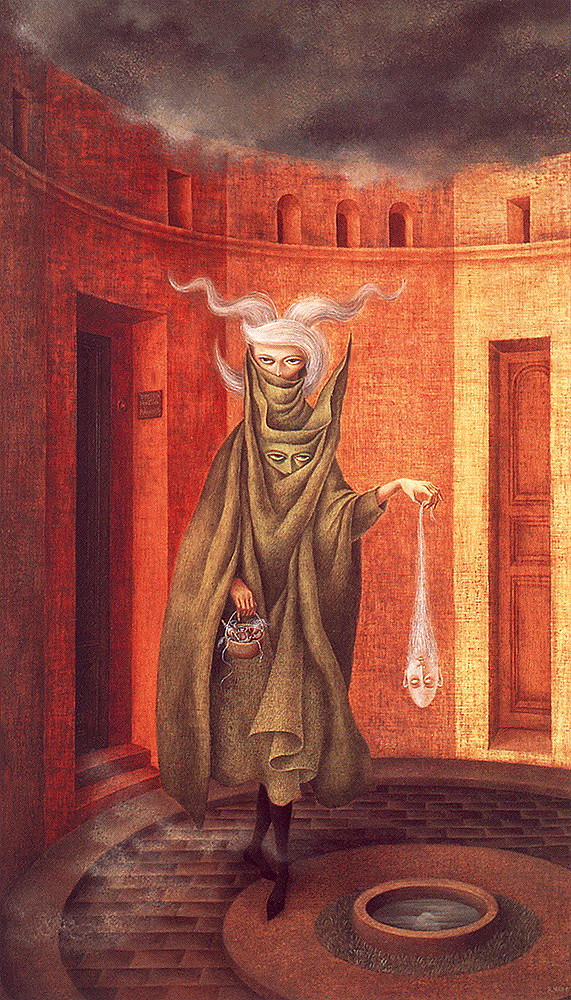 [Speaker Notes: Woman Leaving the Psychoanalyst]
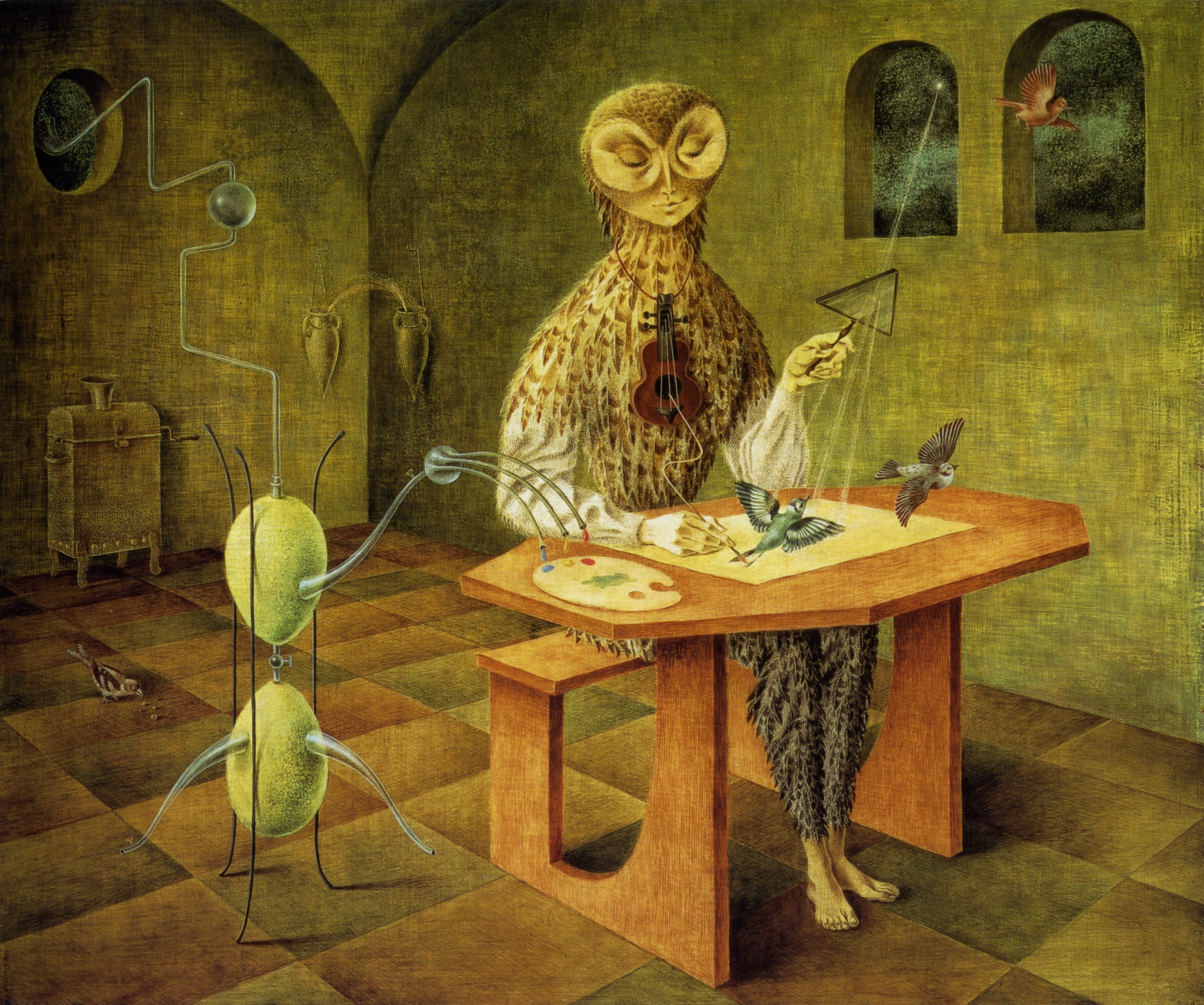 [Speaker Notes: Creation of the Birds]
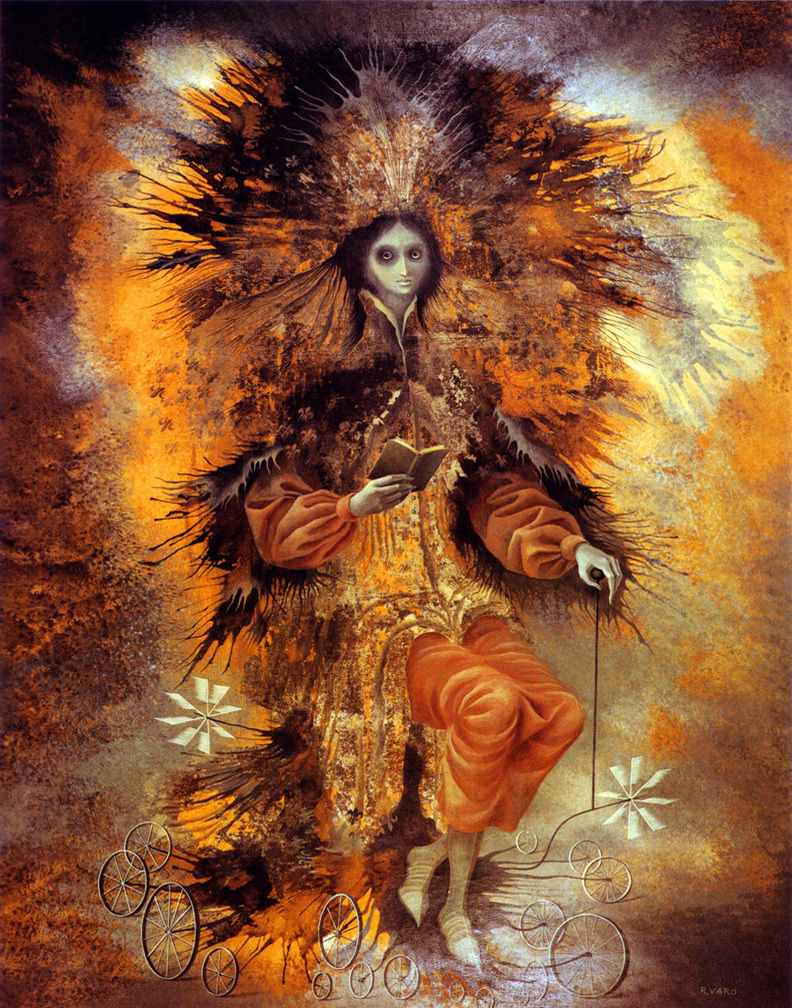 [Speaker Notes: The Sign of the Painter]
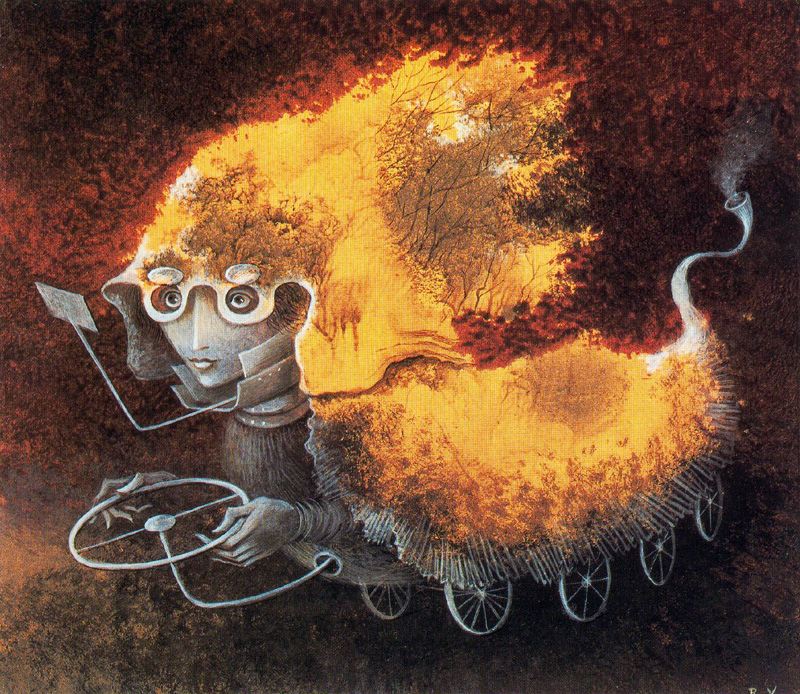 [Speaker Notes: As the Volante, 1962]
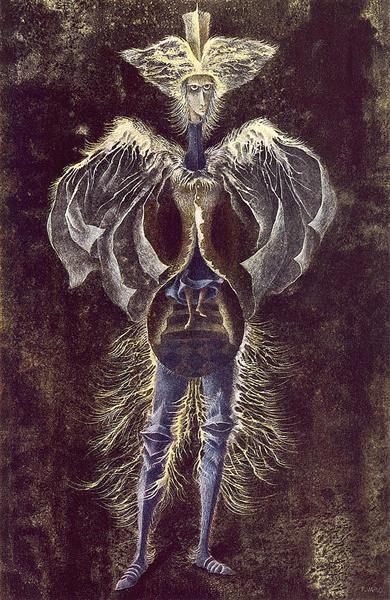 [Speaker Notes: Personage ( what a lovely image of self-discovery)]
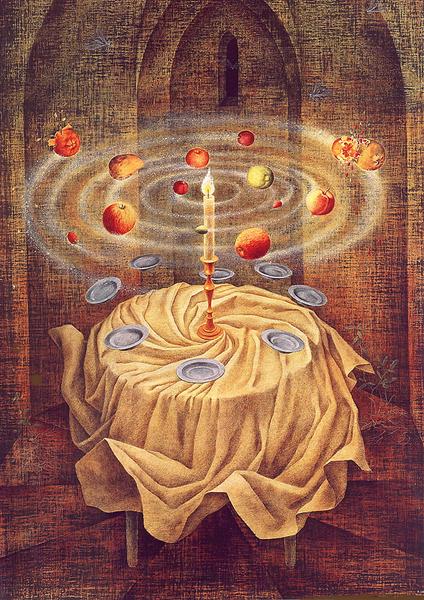 [Speaker Notes: Still Life Reviving (the last painting Varo completed before her death by heart attack in October 1963).]
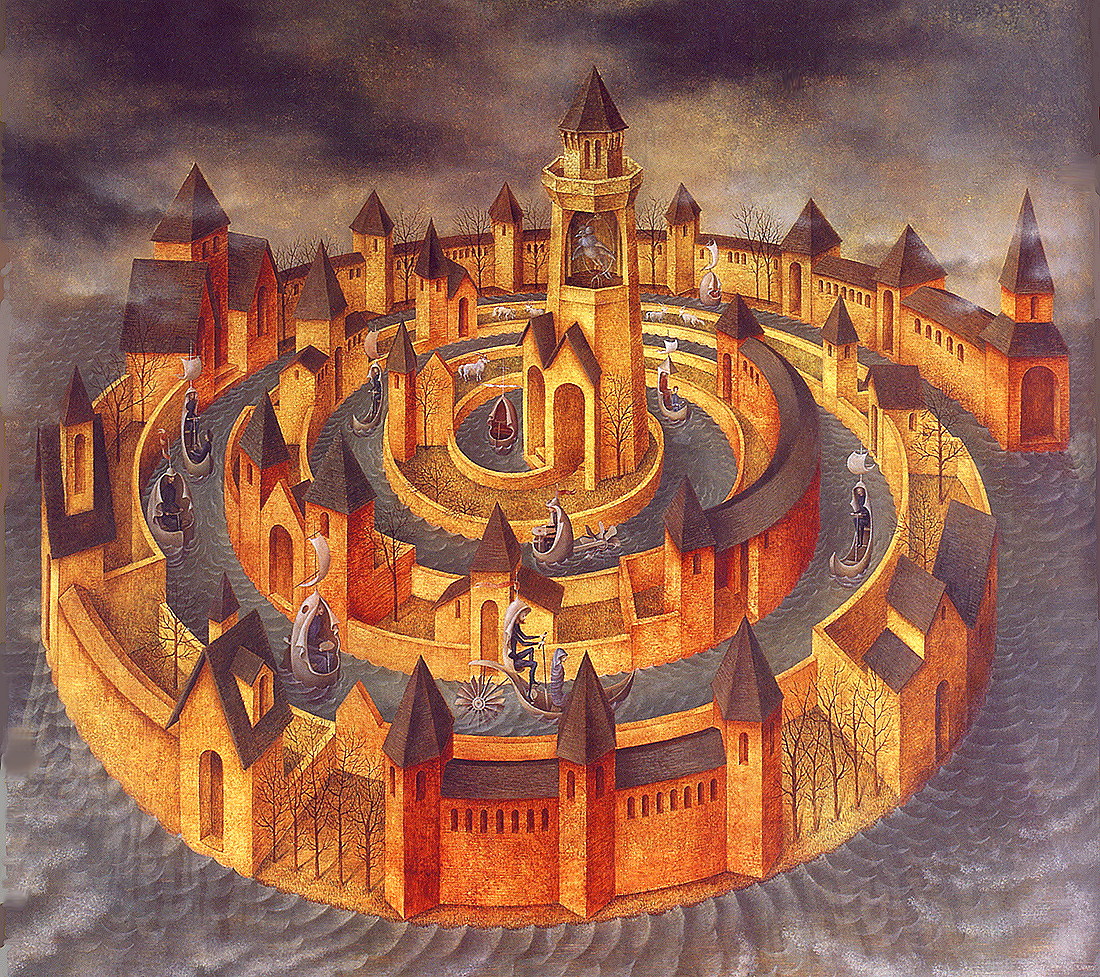 [Speaker Notes: Trasitoen Espiral (Spiral Transit)]